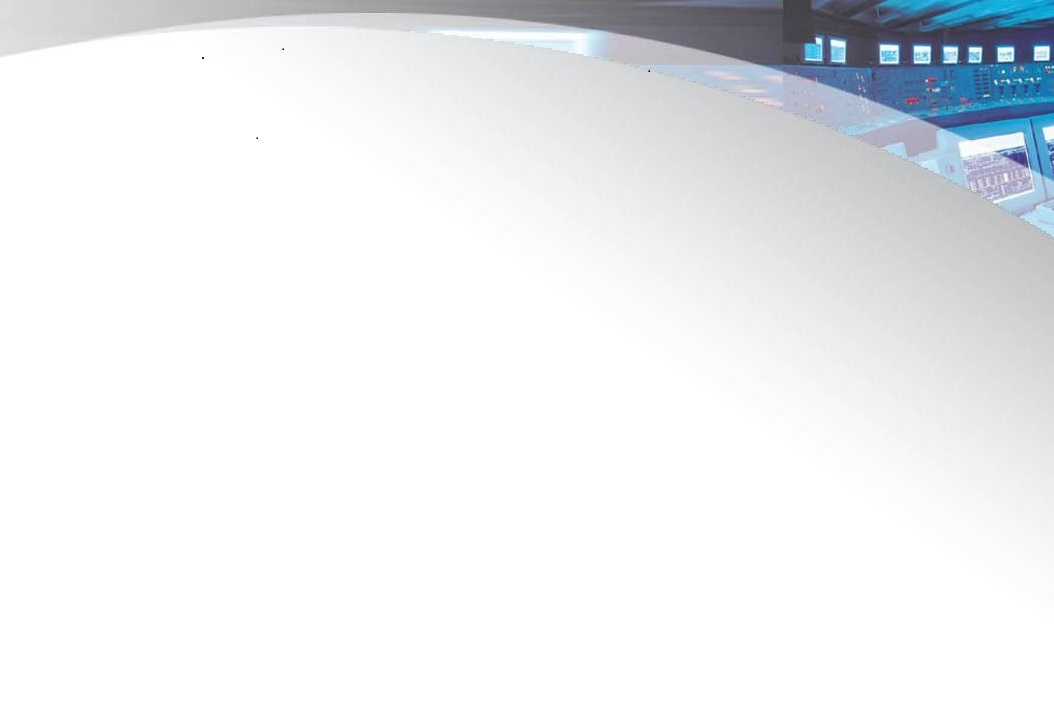 ISO 9001: 2015
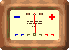 Mô hình quản trị chiến lược phát triển bền vững Công ty CP Bóng đèn Phích nước Rạng Đông
được xây dựng trên nền ISO 9001:2015 
và bản sắc văn hóa Rạng Đông.
Người trình bày
Phó Đức Trù
Tài liệu đào tạo nội bộ
Nội dung
Chất lượng và quản lý chất lượng
Hệ thống quản lý chất lượng và bộ tiêu chuẩn ISO 9000
Giới thiệu Tiêu chuẩn ISO 9001:2015 
Liên hệ ứng dụng tại Rạng Đông.
Tài liệu đào tạo nội bộ
"Chất lượng là khả năng đáp ứng các yêu cầu của một tập hợp các đặc tính vốn có .
ISO 9000:2015
Yêu cầu: của khách hàng, luật định và các bên quan tâm
Chất lượng thông qua đặc tính: dễ sử dụng, giữ nhiệt, an toàn,…(giá cả không thuộc chất lượng không? Do không phải là đặc tính vốn có). Sau này có người đề nghị đưa cả giá cả và các yêu cầu khác vào chất lượng – chất lượng tổng hợp).
Để làm chất lượng chúng ta cần gì? Cần nguồn lực, cơ sở vật chất và cách quản lý.
Tài liệu đào tạo nội bộ
QUẢN LÝ CHẤT LƯỢNG
Định hướng (làm ăn theo kiểu gì?) = chính sách, mục tiêu + chiến lược + sứ mệnh + tầm nhìn;
Kiểm soát: mọi việc được kiểm soát đúng như ý mình muốn để đạt định hướng. Bằng NQ, QT, QIĐ, HDCV, KHKS, đánh giá, thông báo,...
Các hoạt động có phối hợp để định hướng và kiểm soát một tổ chức về chất lượng.
IS0 9000-2015
Tài liệu đào tạo nội bộ
7 nguyên tắc của  Quản lý chất lượng
Dùng để soi lại sau một thời gian áp dụng và thực hiện các yêu cầu của tiêu chuẩn
Tài liệu đào tạo nội bộ
Hướng vào khách hàng
Tại Rạng Đông: 
Đột phá thứ nhất: chuyển Rạng Đông từ công ty tập trung vào quản lý sản xuất sang Công ty tập trung vào khách hàng, thỏa mãn khách hàng, thỏa mãn các nhu cầu đã có, nhu cầu tiềm ẩn và nhu cầu tương lai, kỳ vọng của khách hàng.
Tất cả mọi người, mọi việc, mọi nơi, mọi lúc đều hướng đến thỏa mãn khách hàng, kể cả khách hàng nội bộ và khách hàng bên ngoài.
Tiêu điểm hàng đầu của quản lý chất lượng là đáp ứng các yêu cầu của khách hàng và cố gắng vượt cao hơn sự mong đợi của họ.
Tại sao?
Thành công bền vững là đạt được khi một tổ chức thu hút và giữ được lòng tin của khách hàng và các bên quan tâm khác. 
Mọi khía cạnh của sự tương tác với khách hàng cung cấp cơ hội để tạo ra giá trị nhiều hơn cho khách hàng. 
Hiểu nhu cầu hiện tại và tương lai của khách hàng và bên quan tâm khác đóng góp cho sự thành công lâu dài của tổ chức.
Tài liệu đào tạo nội bộ
Hướng vào khách hàng
Phải làm gì?
Hiểu nhu cầu và mong đợi của hiện tại và tương lai của khách hàng;
Liên kết các mục tiêu của tổ chức với nhu cầu và mong đợi của khách hàng;
Truyền thông nhu cầu và mong đợi của khách hàng trong toàn bộ tổ chức;
Hoạch định, thiết kế, phát triển, sản xuất, cung cấp và hỗ trợ các sản phẩm và dịch vụ để đáp ứng nhu cầu và mong đợi của khách hàng;
Đo lường và theo dõi sự hài lòng của khách hàng và có những hành động thích hợp;
Xác định và hành động theo nhu cầu và mong đợi của các bên quan tâm có thể ảnh hưởng đến sự hài lòng khách hàng;
Chủ động quản lý mối quan hệ với khách hàng để đạt được thành công lâu dài.
Thảo luận: 
1. Khách hàng mục tiêu của Bạn là ai? Nhu cầu & mong đợi của họ là gì?
2. Bạn/ Đơn vị Bạn đã làm gì để Thỏa mãn yêu cầu khách hàng?
3. Làm thế nào để biết khách hàng có hài lòng hay không? 
4. Có cách nào làm tốt hơn không?
Tài liệu đào tạo nội bộ
Sự lãnh đạo
Tại Rạng Đông: 
Từ KRI về AV, TFP của Công ty, được phân bổ thành các KPI, PI cho các đơn vị phía dưới cân bằng cả 6 khía cạnh BSC. Cả Công ty thành một chỉnh thể thống nhất quản trị chuỗi giá trị có mục tiêu xuyên suốt, liên kết, cân bằng, đồng bộ từ các thành viên, bộ phận đến toàn Công ty, từ sứ mệnh đến hành động cùng hướng tới mục tiêu chiến lược chung của Công ty.
Lãnh đạo các cấp thiết lập thống nhất mục đích và định hướng và tạo điều kiện để mọi người được tham gia vào việc đạt được mục tiêu chất lượng của tổ chức.

Tại sao?
Tạo sự thống nhất về mục đích và định hướng và sự tham gia của mọi người cho phép một tổ chức gắn kết chiến lược, chính sách, các qúa trình và nguồn lực để đạt được mục tiêu của mình.
Sự Lãnh đạo (Leadership) = Tạo phong trào lôi cuốn mọi người làm việc, tránh làm cho xong.
Tài liệu đào tạo nội bộ
Sự lãnh đạo
Phải làm gì?
Truyền thông sứ mệnh, tầm nhìn, chiến lược, chính sách và các quá trình của tổ chức trong toàn bộ tổ chức;
Tạo và duy trì, ở các cấp của tổ chức, các giá trị được chia sẻ, sự công bằng và các hành vi mẫu mực;
Xây dựng một nền văn hóa về lòng tin và chính trực;
Khuyến khích các cam kết đối với chất lượng trong toàn tổ chức ;
Đảm bảo lãnh đạo ở mọi cấp là tấm gương tích cực cho mọi người;
Cung cấp nguồn lực, đào tạo và thẩm quyền cần thiết cho mọi người để hành động theo đúng được trách nhiệm;
Tạo động lực, khuyến khích và ghi nhận sự đóng góp của mọi người.
Thảo luận: 
Theo Bạn những ai cần áp dụng nguyên tắc này?
Đánh giá việc áp dụng nguyên tắc này ở đơn vị Bạn (được & chưa được)?
Theo Bạn thời gian này cần làm gì để mọi người được tham gia vào việc thực hiện tốt nhất mục tiêu chiến lược của Công ty?
Tài liệu đào tạo nội bộ
Sự tham gia của mọi người
Năng  lực, được trao quyền và được tham gia ở tất cả các cấp trong toàn tổ chức là rất cần thiết để nâng cao năng lực của tổ chức trong việc tạo và cung cấp giá trị.

Tại sao?
Để quản lý tổ chức có hiệu lực và hiệu quả, điều quan trọng là phải tôn trọng và huy động mọi người ở mọi cấp. 
Thừa nhận, trao quyền và nâng cao năng lực tạo điều kiện cho sự tham gia của mọi người để  đạt được mục tiêu chất lượng của tổ chức.
Tham gia:  suy nghĩ tìm mọi cách để thực hiện. (Biểu đồ chất lượng Mỹ - Nhật của Juran) và Matsushita
Tài liệu đào tạo nội bộ
Sự tham gia của mọi người
Làm gì?
Truyền thông cho mọi người để thúc đẩy sự hiểu biết về tầm quan trọng của đóng góp cá nhân của họ;
Đẩy mạnh hợp tác trong tổ chức;
Tạo điều kiện thảo luận và chia sẻ kiến thức và kinh nghiệm;
Trao quyền cho mọi người để xác định các thúc ép đối với kết quả thực hiện và đề ra sáng kiến không sợ hãi;
Nhận biết và thừa nhận sự đóng góp, học hỏi và cải tiến của mọi người;
Tạo điều kiện tự đánh giá kết quả thực hiện theo các mục tiêu cá nhân;
Tiến hành khảo sát để đánh giá sự hài lòng của mọi người, thông báo kết quả và có hành động thích hợp.
Tài liệu đào tạo nội bộ
Tiếp cận theo quá trình
Các kết quả nhất quán và có thể dự đoán đạt được hiệu lực và hiệu quả hơn khi các hoạt động được hiểu và quản lý các quá trình liên quan với nhau thực hiện chức năng như một hệ thống gắn bó chặt chẽ.

Tại sao?
HTQLCL gồm các quá trình liên quan đến nhau. Hiểu cách thức mà hệ thống tạo ra các kết quả cho phép một tổ chức tối ưu hóa hệ thống và kết quả hoạt động của nó.
Tài liệu đào tạo nội bộ
[Speaker Notes: Mỗi quá trình phải làm gia tăng giá trị. Những quá trình không gia tăng giá trị phải giảm bớt (lưu kho,]
13
Tiếp cận theo quá trình
Thủ tục/ Quy trình/HD thao tác
(Cách tiến hành một hoạt động hoặc một quá trình-có thể lập thành văn bản hoặc không)
Đầu vào
Đầu ra
PROCESS/Quá trình
sản phẩm
Nguồn lực
Theo dõi & đo lường
(trước, trong và sau quá trình)
Tài liệu đào tạo nội bộ
[Speaker Notes: 1. Phân biệt quá trình (nêu tên các hoạt động) & quy trình (cách thức thực hiện quá trình: ai? Làm gì? Khi nào? Ở đâu? Làm ntn? Quy trình không cần why tại sao làm thế nhưng khi phổ biến có thể giải thích.)
QT nên viết = văn bản  (Giang XTT hỏi QT khác QIĐ ntn?)
Quy trình là 1 dạng tiêu chuẩn. Mọi hoạt động phải nhìn dưới con mắt 1 quá trình
2. Đầu vào: là gì? Yêu cầu đầu vào là gì? Ktra đầu vào ntn? Đầu vào từ đâu chuyển đến (để phản hồi). 
3. Đầu ra cũng trả lời như trên (là gì? Yêu cầu đầu ra là gì? Ktra đầu ra ntn? Đầu ra được chuyển đi đâu?)
4. Ai làm? (chủ trì, tham gia, trách nhiệm - quyền hạn? Người tham gia đòi hỏi năng lực đến đâu? (P2)
5. Theo dõi đo lường (khi không đạt ???)]
Tiếp cận theo quá trình
M¹ng l­ưíi
Qu¸ trình
Yªu cÇu ®· x¸c ®Þnh
Yªu cÇu ®­ưîc ®¸p øng
Tài liệu đào tạo nội bộ
[Speaker Notes: 1. Để đáp ứng các yêu cầu huy động các quá trình trong Cty.
2. HTQL trong Cty là hệ thống các quá trình
3. Nhiệm vụ của HTQLCL theo ISO gồm 2 nhiệm vụ:
XD mạng lưới quá trình.
Đưa mạng lưới vào hoạt động (XD quy trình quy định để thực hiện các quá trình (plan)  Do,…)]
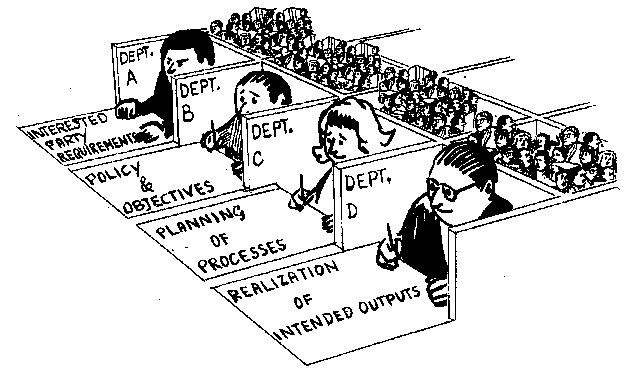 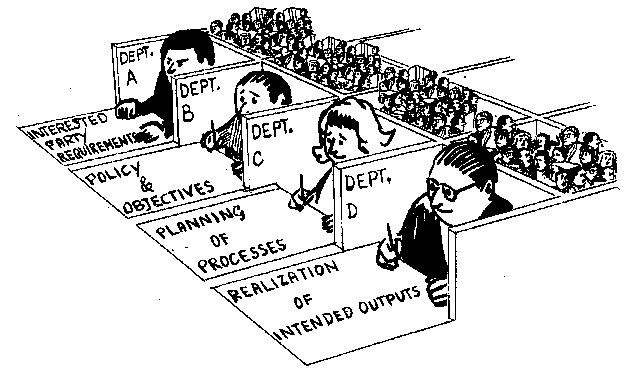 LỢI ÍCH CỦA TƯ TƯỞNG QUÁ TRÌNH
Tài liệu đào tạo nội bộ
1
2
3
4
KPI
KPI
KPI
KPI
KPI
KPI
KPI
Tiếp cận theo quá trình
Quản lý theo truyền thống
Quản lý theo quá trình
Tài liệu đào tạo nội bộ
[Speaker Notes: HTQL là HT các quá trình: KPI sẽ là KPI của các quá trình. Mối quá trình có 1 người/ bộ phận chủ trì (owner)
Quá trình tốt mang lại đầu ra mong muốn.]
Tiếp cận theo quá trình
Phải làm gì?
Xác định mục tiêu của hệ thống và các quá trình cần thiết để đạt được chúng;
Thiết lập quyền hạn, nhiệm vụ và trách nhiệm quản lý các qúa trình;
Hiểu khả năng của tổ chức và xác định ràng buộc về nguốn lực trước khi hành động;
Xác định sự phụ thuộc lẫn nhau của quá trình và phân tích ảnh hưởng của sự thay đổi đối với quá trình riêng lẻ đến toàn hệ thống;
Quản lý các quá  trình và các mối quan hệ của chúng như một hệ thống để đạt được mục tiêu chất lượng của tổ chức có hiệu lực và hiệu quả;
Đảm bảo các thông tin cần thiết có sẵn để vận hành và cải thiện qúa trình và theo dõi, phân tích và đánh giá kết quả hoạt động của toàn hệ thống;
Quản lý rủi ro có thể ảnh hưởng đến đầu ra của các quá trình và toàn bộ QMS.
Tài liệu đào tạo nội bộ
Cải tiến
Các tổ chức thành công  đều tập trung không ngừng vào các cải tiến
Tại sao?
Cải tiến là điều cần thiết cho một tổ chức để duy trì mức hiện tại của kết quả hoạt động, ứng phó với những thay đổi trong điều kiện bên trong và bên ngoài và tạo ra những cơ hội mới.
Tài liệu đào tạo nội bộ
Cải tiến
Phải làm gì?
Đẩy mạnh việc thiêt lập các mục tiêu cải tiến ở các cấp;
Giáo dục và đào tạo con người ở các cấp về cách thức áp dụng các công cụ cơ bản và phương pháp luận để đạt được mục tiêu cải tiến;
Đảm bảo mọi người có năng lực để thúc đẩy và thực hiện thành công các dự án cải tiến;
Xây dựng và triển khai các quá trình để thực hiện các dự án cải tiến
Theo dõi, xem xét và đánh giá việc hoạch định, thực hiện, hoàn thành và kết quả các dự án cải tiến;
Tích hợp việc cải tiến vào sự phát triển các sản phẩm và dịch vụ và quá trình mới hoặc sửa đổi;
Nhận biết và thừa nhận sự cải tiến
Tài liệu đào tạo nội bộ
[Speaker Notes: Duy trì mà không cải tiến là chết.]
Quyết định dựa trên bằng chứng
Quyết định dựa trên phân tích và đánh giá các dữ liệu và thông tin có nhiều khả năng để tạo ra kết quả mong muốn.
Tại sao?
Ra quyết định có thể là một quá trình phức tạp và nó luôn luôn liên quan đến sự không chắc chắn; thường liên quan đến nhiều loại và nguồn lực đầu vào, cũng như lý giải chúng, có thể là chủ quan. 
Điều quan trọng là phải hiểu được mối quan hệ nhân quả và những hậu quả tiềm năng ngoài ý muốn. 
Sự kiện, bằng chứng và phân tích dữ liệu dẫn đến tính khách quan và tự tin hơn trong việc ra quyết định.
Tài liệu đào tạo nội bộ
[Speaker Notes: Tất cả quyết định phải dựa trên con số, thông tin (cả quyết định kỹ thuật và quản lý)]
Quyết định dựa trên bằng chứng
Phải làm gì?
Xác định, đo lường và theo dõi  các chỉ số quan trọng để chứng minh kết quả hoạt động của tổ chức;
Làm cho các dữ liệu cần thiết có sẵn cho những người có liên quan;
Đảm bảo dữ liệu và thông tin đầy đủ chính xác, đáng tin cậy và an ninh;
Phân tích và đánh giá các dữ liệu và thông tin theo phương pháp phù hợp;
Đảm bảo mọi người có năng lực để phân tích và đánh giá các dữ liệu ở mức  cần thiết;
Ra quyết định và hành động dựa trên bằng chứng, cân đối với kinh nghiệm và trực giác.
Tài liệu đào tạo nội bộ
Quản lý mối quan hệ
Để có thành công bền vững, các tổ chức quản lý các mối quan hệ của họ với các bên quan tâm, chẳng hạn như các nhà cung cấp.
Tại sao?
Các bên liên quan quan tâm đến ảnh hưởng đến kết quả hoạt động  của một tổ chức. 
Thành công bền vững có nhiều khả năng đạt được khi tổ chức quản lý các mối quan hệ với tất cả các bên quan tâm để tối ưu hóa tác động của họ đến kết quả thực hiện. 
Quản lý mối quan hệ  với các mạng lưới nhà cung cấp và đối tác là đặc biệt quan trọng.
Tài liệu đào tạo nội bộ
[Speaker Notes: Làm thế nào đưa 7 nguyên tắc vào hoạt động SXKD?  Để quản lý được nên xây dựng HTQL]
Quản lý mối quan hệ
Phải làm gì?
Xác định các bên quan tâm thích hợp và mối quan hệ của họ với tổ chức;
Xác định và ưu tiên các mối quan hệ với bên quan tâm cần được quản lý;
Thiết lập quan hệ cân bằng giữa lợi ích ngắn hạn với các cân nhắc lâu dài;
Thu thập và chia sẻ thông tin, kiến thức chuyên môn và nguồn lực với các bên quan tâm thích hợp;
 Đo lường kết quả thực hiện và cung cấp thông tin phản hồi cho các bên quan tâm một cách thích hợp để tăng cường sáng kiến cải tiến;
Thiết lập các hoạt động phát triển và cải tiến hợp tác với các nhà cung cấp, đối tác và các bên quan tâm khác;
Khuyến khích và thừa nhận cải tiến và thành tựu của đối tác
Tài liệu đào tạo nội bộ
HÖ thèng qu¶n lý chÊt lượng
Tập hợp các yếu tố có liên quan và tương tác của một tổ chức để thiết lập các chính sách và mục tiêu và các quá trình để đạt các mục tiêu đó
(ISO 9000-2015)
(Tập hợp các yếu tố có liên quan và tương tác của một tổ chức để định hướng và kiểm soát về chất lượng)
Tài liệu đào tạo nội bộ
[Speaker Notes: Định hướng = thiết lập các chính sách và mục tiêu 
Kiểm soát = thiết lập các quá trình.
Chính sách và mục tiêu muốn XD đúng phải căn cứ mision, vision)]
Vai trò hệ thống quản lý
Yêu cầu đối với hệ thống quản lý chất lượng 
Phân tích các yêu cầu của khách hàng, giúp nâng cao sự thoả mãn của khách hàng. 
Xác định và kiểm soát được hệ thống các quá trình giúp cho sản phẩm ổn định, được khách hàng chấp nhận
Cơ sở cho việc cải tiến không ngừng các kết quả thực hiện (performance) 
Tạo ra sự tin tưởng trong nội bộ tổ chức và khách hàng về khả năng cung cấp sản phẩm luôn đáp ứng các yêu cầu
Hệ thống quản lý của tổ chức có thể được hợp nhất hoá với hệ thống quản lý chất lượng thành một hệ thống quản lý duy nhất sử dụng các yếu tố chung
Tài liệu đào tạo nội bộ
ISO 100XX
Bộ tiêu chuẩn ISO 9000 @
Core Standards
HÖ thèng qu¶n lý chÊt l­ưîng
ISO 9001:2015
Yêu cầu
ISO 9000:2015
Cơ sở và từ vựng
ISO 9004:2009
Hướng dẫn
Tài liệu đào tạo nội bộ
[Speaker Notes: ISO 9001:2015 chỉ nêu ra yêu cầu, không giải thích 
ISO / TS 9002:2016 HD áp dụng tiêu chuẩn ISO 9001 (Do ban kỹ thuật ban hành) – TS tạm thời trong vòng 3 năm 
ISO áp dụng từng điều của tiêu chuẩn.]
Nội dung ISO 9001:2015
Các thay đổi chính
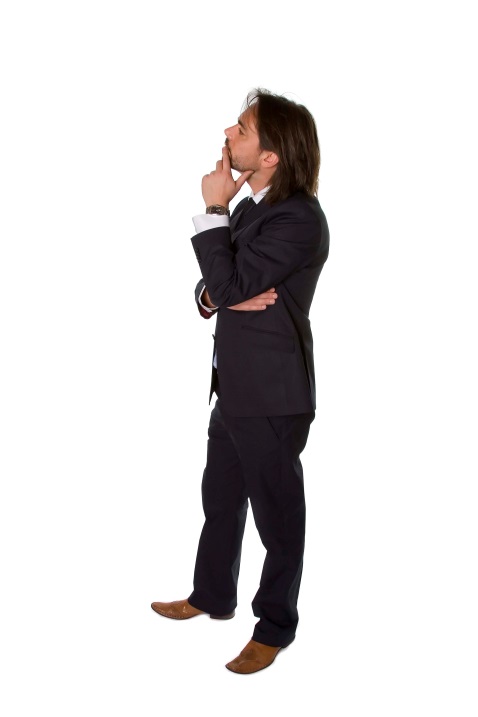 Phù hợp với Cấu trúc cao cấp (HLS) 
“Sản phẩm và dịch vụ” thay cho “sản phẩm”
Phải hiểu bối cảnh của tổ chức
Cách tiếp cận quá trình được tăng cường/rõ ràng hơn
Nhấn mạnh đến rủi ro và cơ hội, loại bỏ hành động phòng ngừa
Thông tin dạng văn bản
Sản phẩm và dịch vụ được cung cấp từ bên ngoài thay cho mua sản phẩm (bao gồm cả mua và thuê ngoài)
Loại bỏ một số yêu cầu cụ thể: sổ tay chất lượng,đại diện lãnh đạo
Tài liệu đào tạo nội bộ
3 quan niệm cốt lõi
Xác định các quá trình cần thiết để đạt kết quả đã hoạch định 
Tư duy dựa trên rủi ro 
Quản lý các quá trình và hệ thống theo “PDCA”
Chu trình P-D-C-A
LËp kÕ ho¹ch  (5W, 1H)
Đạt được gì (mục tiêu)
Làm như thế nào (qui trình)
Hµnh ®éng
Khắc phục, Cải tiến lần sau như thế nào
What, Who When, Where, How
Act
Plan
Check
Do
KiÓm tra, theo dâi
Mọi việc đã được làm như  hoạch định?
¸p dông
Làm điều đã hoạch định
Chu trình P-D-C-A
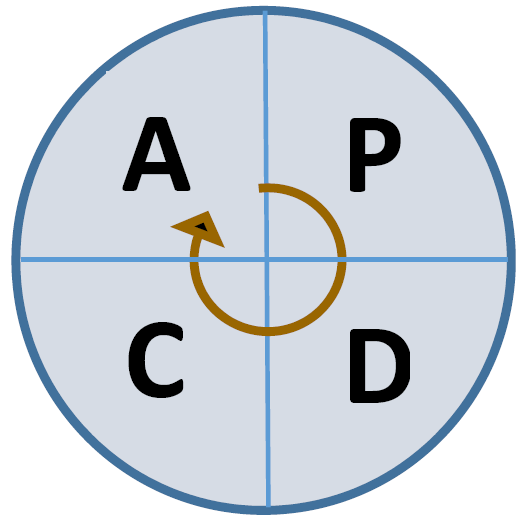 M¹ng l­ưíi
Qu¸ trình
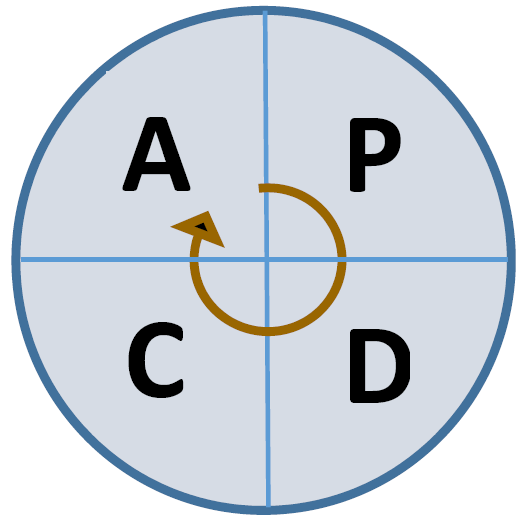 Yªu cÇu ®· x¸c ®Þnh
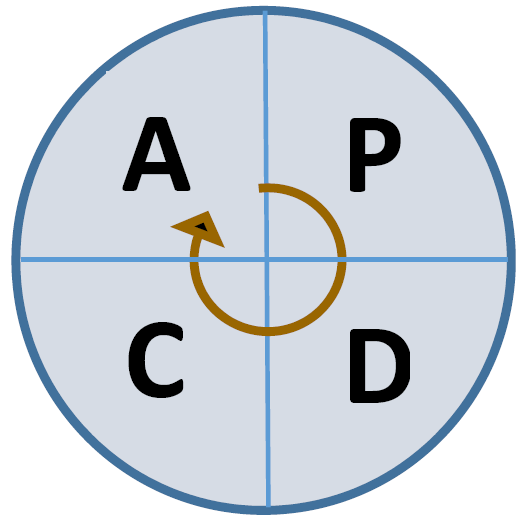 Yªu cÇu ®­ưîc ®¸p øng
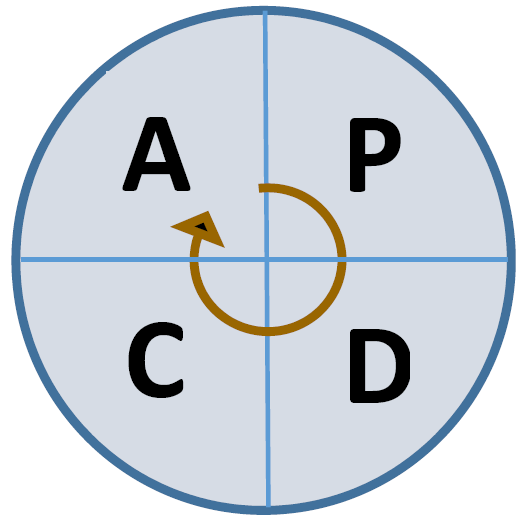 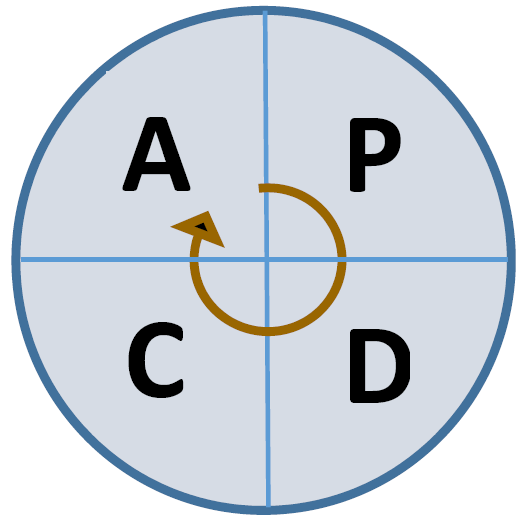 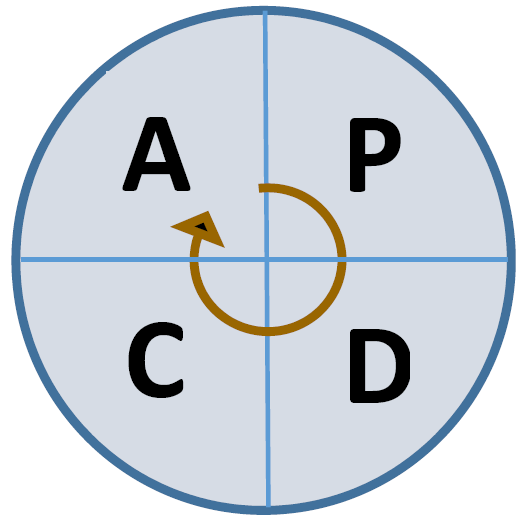 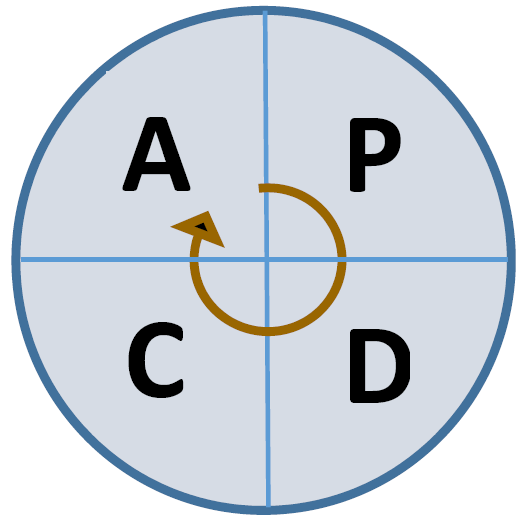 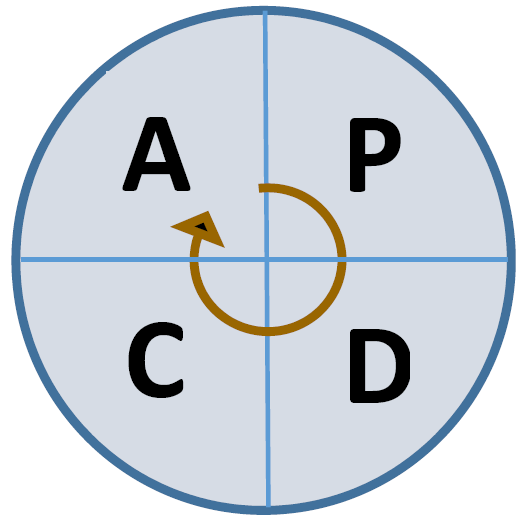 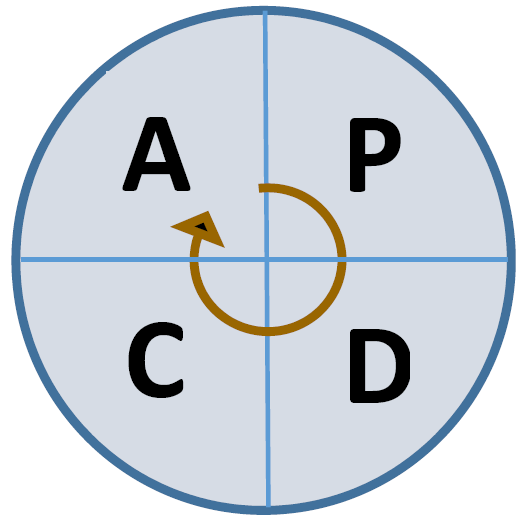 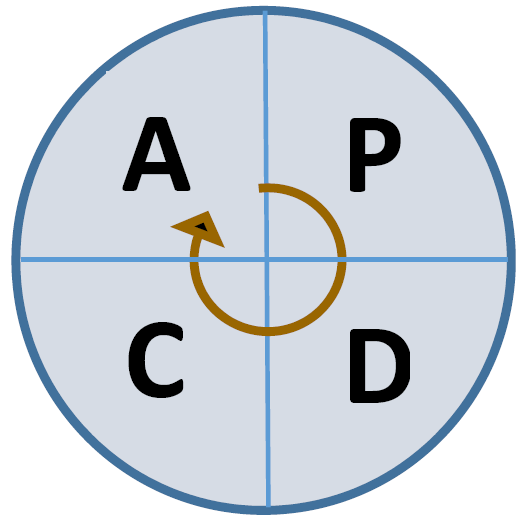 Sơ đồ điển hình một quá trình trong hệ thống quản lý
PLAN- HOẠCH ĐỊNH QT
QUY MÔ VIỆC HOẠCH ĐỊNH PHỤ THUỘC VÀO RISK
ACT- CẢI TIẾN –KHI CẦN
Tương
 Tác
 Với
 Các
Quá
Trình
Khác
Tương
 Tác
 Với
 Các
Quá
Trình
Khác
Đầu vào
Đầu ra
DO- THỰC HIỆN QUÁ TRÌNH
CHECK- THEO DÕI VÀ ĐO LƯỜNG KẾT QUẢ HOẠT ĐỘNG QUÁ TRÌNH
[Speaker Notes: Firstly, I would like to give a brief overview of the background to ISO 9001…..

[talk through bullet points]
ISO 9001 is a bit special. It is not just the latest management fad. It has been around for nearly thirty years as a management system for organizations to ensure continual improvement is embedded 

It is interesting to note that certification to ISO 9001 has remained stable in the last three years, and in 2012 was up slightly from 2011. Europe, in particular, shows an increased uptake by 3 %. 
It has also been interesting for BSI to note that although Manufacturing still accounts for a larger proportion of ISO 9001 assessment days, the gap between Manufacturing and Service has closed by over 7% in the last 5 years and it continues to grow in relevance in all sectors]
Cấu trúc ISO 9001:2015
8
Thực hiện
4
Bối cảnh của tổ chức
5
Sự Lãnh đạo
6
Hoạch định cho QMS
7
Hỗ trợ
9
Đánh giá  kết quả hoạt động
10
Cải tiến
9.1 Theo dõi, đo lường, phân tích và đánh giá
5.1
 Lãnh đạo & Cam kết
8.1 Hoạch định và KSoát vận hành
6.1
Hành động đối với rủi ro         và cơ hội
4.1 Hiểu tổ chức và bối cảnh
7.1
Các nguồn lực
10.1 
Khái quát
8.2 Các yêu cầu đối với SP và dịch vụ
4.2 Hiểu nhu cầu và mong đợi của các bên quan tâm
6.2 Mục tiêu CL và hoạch  định đạt được
8.3 Thiết kế và phát triển sản phẩm và dịch vụ
9.2
 Đánh giá nội bộ
7.2 Năng lực
10.2
Sự KPH và hành động khắc phục
5.2
Chính sách  chất lượng
4.3 
Xác định phạm vi của QMS
8.4 Kiểm soát SP và DV do bên ngoài cung cấp
4.4 
Hệ thống QLCL và các quá trình
9.3 Xem xét của lãnh đạo
7.3
Nhận thức
10.3
Cải tiến     không ngừng
5.3 Vai trò, trách nhiệm và quyền hạn
8.5 Cung cấp SP và dịch vụ
1  Phạm vi áp dụng
Tài liệu viện dẫn
Thuật ngữ và định nghĩa
8.6 Chuyển giao SP và DV
7.4 Trao đổi thông tin
8.7 Kiểm soát đầu ra KPHù hợp
7.5
Thông tin dạng văn bản
6.3
Hoạch định  các thay đổi
Mục đích ISO 9001:2015
Quy định các yêu cầu cho hệ thống quản lý chất lượng để :
chứng tỏ khả năng cung cấp một cách ổn định sản phẩm hoặc dịch vụ đáp ứng các yêu cầu của khách hàng, yêu cầu pháp lý
nâng cao sự thỏa mãn của khách hàng
Phạm vi áp dụng
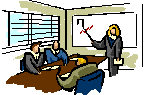 Mọi tổ chức, không phân biệt loại hình hay quy mô hay sản phẩm và dịch vụ mà tổ chức cung cấp.
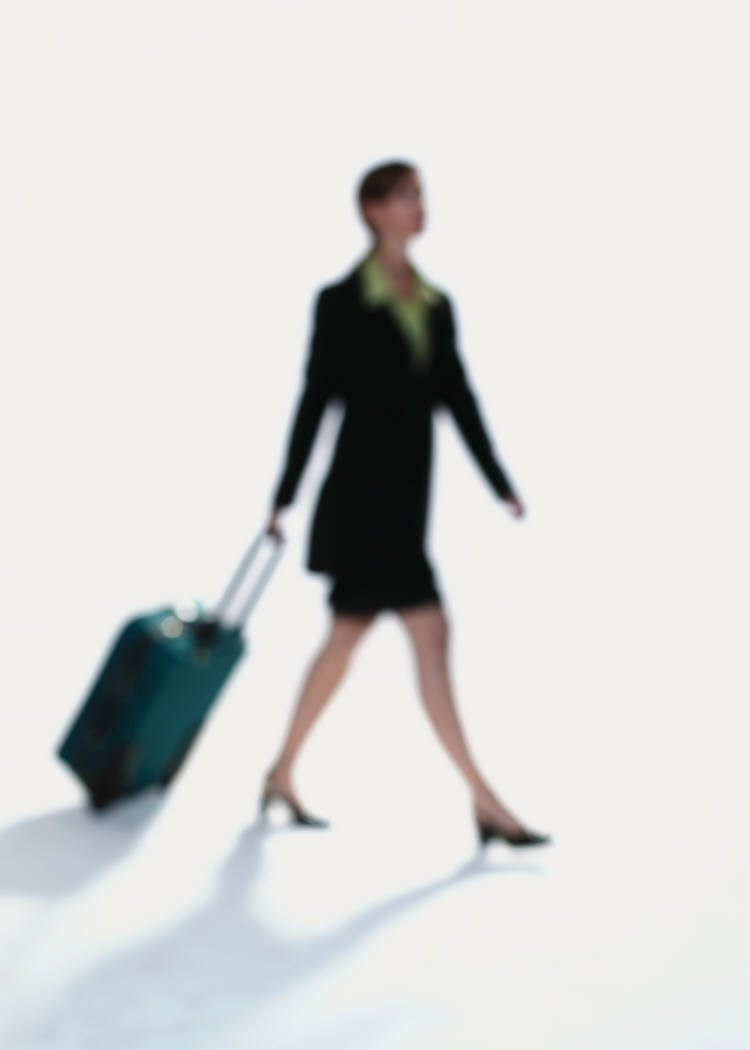 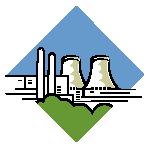 TỔNG QUAN
Thiết kế và áp dụng hệ thống quản lý chất lượng dựa trên bối cảnh và sự thay đổi của nó:
Các mục tiêu cụ thể;
Các rủi ro liên quan đến bối cảnh và mục tiêu;
Nhu cầu và mong đợi của khách hàng và các bên quan tâm;
Sản phẩm và dịch vụ cung cấp;
Mức độ phức tạp quá trình và mối quan hệ của chúng;
Năng lực nhân viên và người làm việc trên danh nghĩa tổ chức;
Quy mô và cơ cấu tổ chức
4.   BỐI CẢNH CỦA TỔ CHỨC
4.1 Hiểu tổ chức và bối cảnh 
Xác định các vấn đề bên ngoài và bên trong liên quan đến mục đích và định hướng chiến lược và chúng ảnh hưởng đến khả năng đạt được các mục tiêu mong muốn hệ thống QLCL
Theo dõi và xem xét các thông tin liên quan yếu tố bên trong và bên ngoài.
Mới
Mới
BỐI CẢNH TỔ CHỨC
Sự kết hợp của các yếu tố và điều kiện bên trong và bên ngoài có thể có ảnh hưởng đến phương pháp tiếp cận của tổ chức đối với sản phẩm, dịch vụ, đầu tư và các bên quan tâm.
Môi trường kinh doanh, môi trường của tổ chức.
4.   BỐI CẢNH CỦA TỔ CHỨC
4.1 Hiểu tổ chức và bối cảnh 
Tổ chức và bối cảnh của Rạng Đông (trao đổi)
Xác định các vấn đề bên ngoài và bên trong (phương pháp luận, qui trình, cụ thể)
Mục đích và định hướng chiến lược của Rạng Đông (thể hiện bằng gì?, công bố ở đâu)
Kết quả dự kiến của hệ thống quản lý chất lượng mà Lãnh đạo Công ty đề ra. 
Ảnh hưởng của các vấn đề bên ngoài và bên trong đó đối với b) và c)
Cách thức và bằng chứng theo dõi đối với b) và c)
Nhắc nhở trong đánh giá nội bộ và bên ngoài
4.   BỐI CẢNH CỦA TỔ CHỨC
4.2  Hiểu nhu cầu, mong đợi các bên quan tâm:
Xác định:
Các bên quan tâm
Các yêu cầu của các bên quan tâm
Theo dõi và xem xét các thông tin về các bên quan tâm và các yêu cầu liên quan của họ.
Mới
Mới
4.   BỐI CẢNH CỦA TỔ CHỨC
4.2  Hiểu nhu cầu, mong đợi các bên quan tâm:
Các bên quan tâm của Rạng Đông 
Yêu cầu của các bên quan tâm của Rạng Đông 
Cách thức và bằng chứng theo dõi và xem xét các thông tin về các bên quan tâm và các yêu cầu liên quan của họ.
Nhắc nhở trong đánh giá nội bộ và bên ngoài
Mới
Mới
4.   BỐI CẢNH CỦA TỔ CHỨC
4.3   Xác định phạm vi áp dụng hệ thống quản lý chất lượng:
Phạm vi áp dụng dưới dạng thông tin văn bản (documented information):
Sản phẩm và dịch vụ được bao phủ bởi hệ thống quản lý chất lượng
Giải thích rõ các yêu cầu tiêu chuẩn mà tổ chức không áp dụng
Phạm vi áp dụng HTQLCL của Rạng Đông
4.   BỐI CẢNH CỦA TỔ CHỨC
4.4   Hệ thống quản lý chất lượng và các quá trình:
    Xác định các quá trình cần thiết và 
Các yêu cầu đầu vào và đầu ra.
Trình tự và mối tương tác.
Chuẩn mực, phương pháp, các phép đo và các chỉ số đảm bảo hoạt động hiệu lực và kiểm soát các quá trình 
Nguồn lực cần thiết.
Trách nhiệm và quyền hạn.
Rủi ro và các cơ hội, hoạch định và thực hiện hành động thích hợp.
Phương pháp theo dõi và đo lường, đánh giá
Cải tiến quá trình
Thông tin dạng văn bản để thực hiện các quá trình và cung cấp bằng chứng
Có yêu cầu mới
Mới
4.   BỐI CẢNH CỦA TỔ CHỨC
4.4   Hệ thống quản lý chất lượng và các quá trình:
Trình tự và mối tương tác các quá trình của Rạng Đông.
Lấy một quá trình của đơn vị, đối chiếu các yêu cầu trong 4.4.1 với kiểm soát trong thực tế được thực hiện đối với quá trình
5. Sự Lãnh đạo
5.1 Sự Lãnh đạo và cam kết:
5.1.1 Sự Lãnh đạo và cam kết của lãnh đạo cao nhất đối với hệ thống quản lý chất lượng.
Trách nhiệm đối với hiệu lực HTQLCL
Chính sách chất lượng và mục tiêu chất lượng.
Tích hợp các yêu cầu hệ thống QLCL trong các quá trình KD
Cách tiếp cận quá trình và tư duy dựa trên rủi ro
Nguồn lực
Truyền thông tầm quan trọng của QLCL và phù hợp yêu cầu
Đạt được các kết quả mong muốn.
Khuyến khích, hỗ trợ, định hướng nhân viên đóng góp vào hiệu lực hệ thống quản lý
Thúc đẩy cải tiến.
Có yêu cầu mới
Mới
5. Sự Lãnh đạo
5.1 Sự Lãnh đạo và cam kết:
5.1.1 Sự Lãnh đạo và cam kết của lãnh đạo cao nhất đối với hệ thống quản lý chất lượng.
Liên hệ với thực tế đơn vị, đối chiếu các yêu cầu trong 5.5.1 để xem xét điểm mạnh và yếu của đơn vị đối với yêu cầu này
5. Sự Lãnh đạo
5.1 Lãnh đạo và cam kết:
5.1.2 Hướng vào khách hàng
Xác định và đáp ứng yêu cầu khách hàng, yêu cầu pháp lý 
Xác định và giải quyết rủi ro và cơ hội ảnh hưởng sự phù hợp của sản phẩm và dịch vụ và khả năng tăng cường sự thỏa mãn khách hàng
Định hướng nâng cao sự thỏa mãn khách hàng.

Đơn vị làm thế nào để thực hiện  từng yêu cầu trên?
Mới
5. Sự Lãnh đạo
5.2 Chính sách chất lượng:
Phù hợp với mục đích và bối cảnh của tổ chức.
Cung cấp khung cho việc thiết lập và xem xét mục tiêu. 
Bao gồm cam kết thỏa mãn các yêu cầu có thể áp dụng.
Bao gồm cam kết cải tiến không ngừng HTQLCL
Truyền đạt, thấu hiểu và thực hiện trong tổ chức
CSCL và mục đích, và bối cảnh của RĐ
Truyền đạt, thấu hiểu và thực hiện trong đơn vị bằng cách nào?
5. Sự Lãnh đạo
5.3    Vai trò, trách nhiệm và quyền hạn:
Trách nhiệm và quyền hạn của các vị trí 
Trách nhiệm và quyền hạn để
Đảm bảo hệ thống quản lý chất lượng phù hợp các yêu cầu tiêu chuẩn.
Đảm bảo quá trình đem lại đầu ra dự kiến
Báo cáo kết quả hoạt động hệ thống quản lý chất lượng, cơ hội cải tiến, tới lãnh đạo cao nhất.
Đảm bảo quảng bá hướng đến khách hàng cho toàn bộ tổ chức.
Tính toàn vẹn của HTQLCL được duy trì khi có thay đổi được hoạch định

Trách nhiệm, quyền hạn của các vị trí được thể hiện ở đâu?
Có yêu cầu mới
Mới
6. HOẠCH ĐỊNH
6.1 Hành động giải quyết rủi ro và cơ hội
6.1.1 Xác định các rủi ro và cơ hội khi hoạch định hệ thống quản lý chất lượng, (xem xét 4.1 và 4.2) và đề cập đến
Đảm bảo đạt được kết quả mong muốn.
Nâng cao tác động mong muốn;
Phòng ngừa hoặc giảm thiểu các ảnh hưởng không mong muốn.
Cải tiến
Mới
Mới
6. HOẠCH ĐỊNH
6.1 Hành động giải quyết rủi ro và cơ hội
6.1.1 Hoạch định HTQLCL
Cách thức và bằng chứng xem xét các vấn đề bên trong và bên ngoài và các bên quan tâm khi hoạch định HTQLCL của đơn vị?
Cách thức xác định rủi ro và cơ hội khi hoạch định HTQLCL của đơn vị?  
Các rủi ro và cơ hội đã xác định đối với đơn vị và các quá trình cụ thể của đơn vị?
Các nhắc nhở trong đánh giá nội bộ và bên ngoài (nhiều )
6.  HOẠCH ĐỊNH
6.1.2   Hoạch định
Hành động giải quyết rủi ro và cơ hội
Cách thức
tích hợp và thực hiện hành động vào các quá trình trong hệ thống QL chất lượng.
đánh giá tính hiệu lực của các hành  động

Hành động đối với rủi ro và cơ hội phải tương xứng với ảnh hưởng tiềm ẩn của sự phù hợp của sản phẩm và dịch vụ.
Mới
Mới
6.  HOẠCH ĐỊNH
6.1.2   Hoạch định
Hành động giải quyết rủi ro và cơ hội đã tiến hành tại đơn vị?
Cách thức
tích hợp và thực hiện hành động vào các quá trình trong hệ thống QL chất lượng tại đơn vị.
đánh giá tính hiệu lực của các hành động?

Các nhắc nhở trong đánh giá nội bộ và bên ngoài
Rủi ro
Ảnh hưởng của sự không chắc chắn đối với mục tiêu
Ảnh hưởng là sự lệch khỏi kết quả mong muốn ​​- tích cực và/hoặc tiêu cực.
Sự không chắc chắn là trạng thái thiếu hụt thông tin liên quan đến hiểu biết về một sự kiện, hệ quả hay khả năng xáy ra của nó 
Rủi ro được đặc trưng bởi tham chiếu đến khả năng xảy ra của biến cố và hệ quả của nó hay kết hợp các yếu tố này. 
Rủi ro thường được biểu thị bằng tổ hợp của các hệ quả của một biến cố và khả năng xảy ra
Từ “rủi ro” đôi khi được sử dụng khi chỉ có hệ quả tiêu cực
Tư duy dựa trên rủi ro
Tiêu chuẩn ISO 9001:2015 làm rõ “ Risk based thinking” kết hợp với các yêu cầu của tiêu chuẩn trong xây dựng, áp dụng, duy trì và cải tiến HTQLCL.
Không yêu cầu có phương pháp chính thức (formal) để quản lý rủi ro hay quá trình quản lý rủi ro dạng văn bản 
Tổ chức có trách nhiệm thực hiện tư duy dựa trên rủi ro và các hành động đối với rủi ro, bao gồm cả việc quyết định lưu giữ thông tin dạng văn bản coi như bằng chứng của việc xác định các rủi ro.
Không phải tất cả các quá trình tổ chức có mức độ rủi ro như nhau trong việc đạt được mục tiêu. 
Mức độ rủi ro sự không phù hợp sản phẩm, quá trình, dịch vụ, hệ thống không giống nhau cho tất cả các tổ chức.
6.  HOẠCH ĐỊNH
6.2  Mục tiêu chất lượng và hoạch định đạt được mục tiêu:
6.2.1 Xây dựng mục tiêu chất lượng bộ phận/cấp chức năng, quá trình liên quan. 
Mục tiêu chất lượng :
nhất quán với chính sách chất lượng
đo được
Xét đến các yêu cầu có thể áp dụng
liên quan sự phù hợp các sản phẩm, dịch vụ và sự thỏa mãn KH
được theo dõi
được thông tin
được cập nhật khi cần thiết.
Thông tin dạng văn bản.
Có yêu cầu mới
Mới
6.  HOẠCH ĐỊNH
6.2  Mục tiêu chất lượng và hoạch định đạt được mục tiêu:
6.2.1 Xây dựng mục tiêu chất 
Quá trình xây dựng mục tiêu tại Rạng Đông
Xây dựng mục tiêu tại đơn vị, công cụ
Theo dõi, thông tin
Liên hệ giữa mục tiêu với chính sách (sứ mệnh, tầm nhìn, giá trị, chiến lược)
Làm thế nào để thỏa mãn 6 khía cạnh của BSC
Mục tiêu và KPI, PI
Đưa KPI, PI vào HTQLCL
Các nhắc nhở trong đánh giá nội bộ và bên ngoài
6.  HOẠCH ĐỊNH
6.2 Mục tiêu chất lượng và hoạch định đạt được mục tiêu:
6.2.2 Khi hoạch định giải pháp nhằm đạt được mục tiêu chất lượng, phải xác định:
Những gì phải thực hiện
Nguồn lực được yêu cầu
Ai thực hiện
Khi nào hoàn thành
Kết quả được đánh giá như thế nào
Mới
Mới
6.  HOẠCH ĐỊNH
6.3  Hoạch định sự thay đổi: 
Thay đổi HTQLCL được thực hiện có hoạch định và hệ thống
Xem xét
Mục đích của sự thay đổi và hậu quả tiềm ẩn 
Tính toàn vẹn hệ thống quản lý
Sự sẵn có nguồn lực
Phân bổ hoặc phân bổ lại trách nhiệm và quyền hạn
Mới
Mới
7. HỖ TRỢ
7.1 Nguồn lực
Xác định và cung cấp nguồn lực.
Cung cấp nhân sự.
Cơ sở hạ tầng.
Môi trường.
Nguồn lực theo dõi và đo lường
Tri thức của tổ chức
Mới
Mới
7. HỖ TRỢ
7.1.3 Cơ sở hạ tầng
Duy trì cơ sở hạ tầng cần thiết tại Rạng Đông?
Qui trình bảo trì thiết bị
Bạn biết gì về TPM
Làm thế nào để đưa TPM vào HTQLCL
7. HỖ TRỢ
7.1.4 Môi trường cho các quá trình
Duy trì Môi trường cho các quá trình tại Rạng Đông?
Hoạt động 5S
Làm thế nào để đưa 5S vào HTQLCL
7. HỖ TRỢ
7.1.5 Nguồn lực theo dõi và đo lường 
Kiểm soát thiết bị đo tại RĐ
Qui trình
Phân tích hệ thống đo 
ISO/IEC 17025 
7.1.6  Tri thức của tổ chức
Xác định tri thức cần thiết
Duy trì, sẵn có
7. HỖ TRỢ
7.2 Năng lực.
Xác định năng lực cần thiết 
Đảm bảo có đủ năng lực 
Hành động để có đủ năng lực 
Thông tin dạng văn bản về năng lực
7.3 Nhận thức
Chính sách chất lượng
Mục tiêu CL
Đóng góp cho hiệu lực HTQLCL
Hậu quả do không phù hợp với yêu cầu HTQLCL
Mới
Mới
7. HỖ TRỢ
7.2 Năng lực.
Cách thức Xác định năng lực cần thiết của các vị trí công việc tại RĐ? Năng lực chuyên gia đánh giá nội bộ?
Đánh giá năng lực?  
Hành động để có đủ năng lực (đào tạo, tuyển dụng)?
Đánh giá hiệu lực của các hành đông.?
Các nhắc nhở trong đánh giá nội bộ và bên ngoài
7. HỖ TRỢ
7.3 Nhận thức
Làm thế nào để cán bộ, công nhân viên nhận thức được về
Chính sách chất lượng
Mục tiêu CL
Đóng góp cho hiệu lực HTQLCL
Hậu quả do không phù hợp với yêu cầu HTQLCL
7. HỖ TRỢ
7.4 Trao đổi thông tin
Hình thức trao đổi thông tin nội bộ và bên ngoài liên quan hệ thống quản lý chất lượng: what, when, with whom, who, how
Thảo luận
Những thông tin gì cần trao đổi trong đơn vị và với bên ngoài?
Cách thức trao đổi (khi nào, cho ai, ai làm, bằng cách nào)
7. HỖ TRỢ
7.5 Thông tin dạng văn bản
7.5.1  Khái quát 
bắt buộc theo tiêu chuẩn
tự nguyện 
7.5.2  Lập và cập nhật
Nhận biết, mô tả
Khuôn khổ và media
Xem xét và phê duyệt
Có thay đổi
Mới
7. HỖ TRỢ
7.5 Thông tin dạng văn bản
7.5.3 Kiểm soát, đảm bảo:
sẵn có, 
bảo vệ
Nội dung kiểm soát 
Phân phối, truy cập, sử dụng, khai thác
Lưu giữ, bảo quản
Kiểm soát thay đổi
Thời hạn, hủy
7. HỖ TRỢ
7.5 Thông tin dạng văn bản
Hệ thống thông tin dạng văn bản ở Rạng đông
Qui trình kiểm soát tài liệu và hồ sơ
Các nhắc nhở trong đánh giá nội bộ và bên ngoài
1
2
3
4
CÊu tróc hÖ thèng tµi liÖu
ChÝnh s¸ch. Mục tiêu. Sứ mệnh.Tầm nhìn. Giá trị, Định hướng chiến lược
Sæ tay
Quy trình/Quyết định
Qui trình, h­ưíng dÉn thao t¸c, mÉu biÓu, qui ®Þnh, tiªu chuÈn, ®iÒu luËt, kÕ ho¹ch chÊt  l­ưîng,...
Hå s¬
Tài liệu đào tạo nội bộ
8. VẬN HÀNH
8.1 Hoạch định và kiểm soát vận hành  
Hoạch định, áp dụng và kiểm soát các quá trình trong 4.4 và thực hiện các hành động trong 6.1:
Yêu cầu sản phẩm và dịch vụ
Chuẩn mực quá trình và chấp nhận sản phẩm và dịch vụ
Nguồn lực
Kiểm soát các quá trình theo chuẩn mực
Lưu thông tin dạng văn bản 
Kiểm soát sự thay đổi được hoạch định và xem xét hậu quả các sự thay đổi không mong muốn
Kiểm soát các quá trình thuê ngoài
Có yêu cầu mới
Mới
8. VẬN HÀNH
8.1 Hoạch định và kiểm soát vận hành  
Thảo luận các yêu cầu đối với điều 8.1 tại RĐ, liên hệ với thực tế tại đơn vị
Hoạch định việc tạo sản phẩm?
Bố trí dây chuyền, áp dụng lean? 
Các nhắc nhở trong đánh giá nội bộ và bên ngoài
8. VẬN HÀNH
8.2 Yêu cầu đối với sản phẩm và dịch vụ
8.2.1 Trao đổi thông tin với khách hàng
Quá trình trao đổi thông tin với khách hàng về
Sản phẩm, dịch vụ
Xử lý yêu cầu đặt hàng, hợp đồng
Ý kiến khách hàng, khiếu nại
Tài sản khách hàng
Trường hợp khẩn cấp
8. VẬN HÀNH
8.2 Yêu cầu đối với sản phẩm và dịch vụ
8.2.2 Xác định các yêu cầu đối với sản phẩm và dịch vụ
Xác định các yêu cầu về SP và DV, và yêu cầu luật định
Khả năng đáp ứng
cầu mớiCó yêu
Mới
8. VẬN HÀNH
8.2 Yêu cầu đối với sản phẩm và dịch vụ
8.2.3 Xem xét các yêu cầu đối với sản phẩm và dịch vụ
Xem xét
Yêu cầu do KH qui định 
Yêu cầu cần thiết cho sử dụng
Yêu cầu luật định;
Yêu cầu hợp đồng khác với trước đây
Xem xét trước khi cam kết cung cấp SP&DV
Trường hợp yêu cầu của khách hàng không dưới dạng văn bản
Khi yêu câu thay đổi
8. VẬN HÀNH
8.2 Yêu cầu đối với sản phẩm và dịch vụ
Thảo luận các yêu cầu đối với điều 8.2 tại RĐ, liên hệ với thực tế tại đơn vị
Vai trò phòng Thị trường và Xuất khẩu đối với xác định đầu vào cho sản xuất
8. VẬN HÀNH
8.3 Thiết kế và phát triển sản phẩm
8.3.1 Yêu cầu chung
8.3.2 Hoạch định việc thiết kế và phát triển
8.3.3 Đầu vào thiết kế và phát triển
8.3.4 Kiểm soát thiết kế và phát triển
Kết quả phải đạt, Xem xét, kiểm tra xác nhận, xác nhận giá trị sử dụng
8.3.5 Đầu ra thiết kế và phát triển
8.3.6 Thay đổi thiết kế và phát triển
Có thay đổi
Mới
8. VẬN HÀNH
8.3 Thiết kế và phát triển sản phẩm
Thảo luận về 
Kiểm soát quá trình thiết kế và phát triển tại RĐ
Qui trình thiết kế và phát triển
QFD
FMEA
Các nhắc nhở trong đánh giá nội bộ và bên ngoài
8. VẬN HÀNH
8.4   Kiểm soát các SP và DV do bên ngoài cung cấp
8.4.1 Kiểm soát các SP và DV do bên ngoài cung cấp- Khái quát
Quá trình, sản phẩm, và dịch vụ do bên ngoài cung cấp phù hợp với yêu cầu quy định
Khi nào?
Sản phẩm và dịch vụ đưa vào sản phẩm và dịch vụ của tổ chức
Sản phẩm và dịch vụ được cung cấp trực tiếp cho khách hàng
Quá trình
Đánh giá nhà cung cấp
Có yêu cầu mới
Mới
8. VẬN HÀNH
8.4 Kiểm soát các SP và DV do bên ngoài cung cấp
8.4.2 Loại và mức độ kiểm soát nguồn cung cấp bên ngoài
Dựa trên:
Tác động tiềm ẩn của quá trình, SP, DV thuê ngoài
Hiệu lực của việc kiểm soát
Kiểm tra xác nhận quá trình, SP, DV thuê ngoài
Xác định các kiểm soát đối với nhà cung cấp bên ngoài và đầu ra quá trình liên quan
8. VẬN HÀNH
8.4  Kiểm soát các SP và DV do bên ngoài cung cấp
8.4.3 Trao đổi thông tin cho các nhà cung cấp bên ngoài
Cung cấp yêu cầu về
SP, DV, quá trình cung cấp thay mặt cho tổ chức 
Phê duyệt hay thông qua SP, DV, quá trình, phương pháp, thiết bị năng lực nhân sự 
Tương tác với HTQLCL của tổ chức 
Kiểm soát và theo dõi kết quả hoạt động 
Hoạt động kiểm tra xác nhận của tổ chức hay khách hàng tại cơ sở của nhà cung cấp
8. VẬN HÀNH
8.4  Kiểm soát các SP và DV do bên ngoài cung cấp
Kiểm soát SP và DV do bên ngoài cung cấp tại RĐ
Bài toán tồn kho tối ưu
Các nhắc nhở trong đánh giá nội bộ và bên ngoài
8. VẬN HÀNH
8.5  Sản xuất và cung cấp dịch vụ 
8.5.1 Kiểm soát sản xuất và cung cấp dịch vụ
Sản xuất và cung cấp dịch vụ bao gồm cả giao hàng và sau giao hàng trong điều kiện được kiểm soát 
Thông tin văn bản về đặc tính SP và DV 
Thông tin văn bản về các hoạt động và kết quả phải đạt 
Theo dõi, đo lường 
Cơ sở hạ tầng, môi trường cho các quá trình 
Nguồn lực theo dõi đo lường 
Năng lực, trình độ nhân sự 
Xác nhận giá trị sử dụng (validation) quá trình 
Hoạt động giao và sau giao hàng
Thay đổi cấu trúc
Mới
8. VẬN HÀNH
8.5  Sản xuất và cung cấp dịch vụ 
8.5.1 Kiểm soát sản xuất và cung cấp dịch vụ
Thảo luận Kiểm soát sản xuất và cung cấp dịch vụ tại RĐ
Thực hiện Kế hoạch kiểm soát
kế hoạch sản xuất
Kiểm soát quá trình, 
Năng lực quá trình, Cp Cpk
Kiểm soát lãng phí
Chi phí không chất lượng
Rủi ro và cơ hội
8. VẬN HÀNH
8.5  Sản xuất và cung cấp dịch vụ 
8.5.2 Nhận biết và truy xuất nguồn gốc
8.5.3 Tài sản của khách hàng hoặc nhà cung cấp bên ngoài
8.5.4 Bảo toàn
8.5.5 Các hoạt động sau giao hàng
Xem xét
Rủi ro liên quan đến sản phẩm, dịch vụ
Bản chất, việc sử dụng và tuổi thọ dự kiến ​​
Phản hồi của khách hàng
Các yêu cầu pháp lý
Mới
Mới
8. VẬN HÀNH
8.5  Sản xuất và cung cấp dịch vụ
8.5.6 Kiểm soát sự thay đổi
Xem xét và kiểm soát việc thay đổi không hoạch định 
Thông tin dạng văn bản kết quả việc xem xét thay đổi
8.6  Thông qua sản phẩm và dịch vụ
Kiểm tra xác nhận đảm bảo đáp ứng yêu cầu
Bằng chứng sự phù hợp với chuẩn mực
Kiểm tra xác nhận trước khi giao
Thông tin dạng văn bản người có thẩm quyền giao
Mới
Mới
Mới
Mới
8. VẬN HÀNH
8.7  Kiểm soát đầu ra không phù hợp
Nhận biết và kiểm soát đầu ra KPH
Hành động thích hợp
Biên pháp xử lý:
Khắc phục
Phân tích, giữ lại, thu hồi, đình chỉ
Thông báo cho khách hàng 
 Chấp nhận nhân nhượng
Kiểm tra xác nhận sau khi khắc phục
Lưu giữ Thông tin dạng văn bản về hành động thực thi
Thay đổi cấu trúc
Mới
9  ĐÁNH GIÁ KẾT QUẢ HOẠT ĐỘNG
9.1 Theo dõi, đo lường, phân tích và đánh giá (evaluation)
9.1.1 Yêu cầu chung
Xác định what, how, when (đo lường theo dõi, phân tích đánh giá)
Thông tin dạng văn bản
Đánh giá kết quả hoạt động và hiệu lực HTQLCL
9.1.2 Đo lường sự thỏa mãn khách hàng 
Đo lường cảm nhận của khách hàng và mức độ đáp ứng yêu cầu
Nhận thông tin ý kiến của khách hàng
Phương pháp nhận và xử lý thông tin
9  ĐÁNH GIÁ KẾT QUẢ HOẠT ĐỘNG
9.1 Theo dõi, đo lường, phân tích và đánh giá (evaluation)
9.1.1 Yêu cầu chung
Thảo luận 
Những gì cần đo lường theo dõi, phân tích đánh giá, cách thực hiện
Đánh giá kết quả hoạt động và hiệu lực HTQLCL bằng cách nào
9  ĐÁNH GIÁ KẾT QUẢ HOẠT ĐỘNG
9.1 Theo dõi, đo lường, phân tích và đánh giá 
9.1.3 Phân tích và đánh giá
Phân tích và đánh giá các dữ liệu và thông tin 
Sử dụng kết quả phân tích và đánh giá
Chứng minh sự phù hợp 
Đánh giá (evaluate) và nâng cao mức độ hài lòng khách hàng
-    Đảm bảo sự phù hợp và tính hiệu lực HTQLCL
Chứng minh việc hoạch định đã thực hiện 
Đánh giá (evaluate) kết quả hoạt động quá trình, nhà cung cấp
-   Xác định các cơ hội cải tiến
Đầu vào xem xét của lãnh đạo
Có yêu cầu mới
Mới
9  ĐÁNH GIÁ KẾT QUẢ HOẠT ĐỘNG
9.1.3 Phân tích và đánh giá
Các công cụ phân tích và đánh giá được áp dụng tại RĐ
Đưa các công cụ (6 sigma, Lean vào các quá trình HTQLCL)
Liên hệ tại đơn vị việc sử dụng kết quả phân tích và đánh giá để
Chứng minh sự phù hợp 
Đánh giá và nâng cao mức độ hài lòng khách hàng
-    Đảm bảo sự phù hợp và tính hiệu lực HTQLCL
Chứng minh việc hoạch định đã thực hiện 
Đánh giá kết quả hoạt động quá trình, nhà cung cấp
-   Xác định các cơ hội cải tiến
Đầu vào xem xét của lãnh đạo
9  ĐÁNH GIÁ KẾT QUẢ HOẠT ĐỘNG
9.2  Đánh giá nội bộ
9.2.1 Đánh giá định kỳ theo kế hoạch, mục đích
9.2.2 Tổ chức đánh giá
Hoạch định, thiết lập, thực hiện, duy trì chương trình đánh giá
Chuẩn mực đánh giá và phạm vi mỗi cuộc đánh giá 
Chọn chuyên giá đánh giá và tiến hành đánh giá
Báo cáo kết quả tới lãnh đạo
Sự khắc phục và hành động khắc phục
Lưu thông tin dạng văn bản
9  ĐÁNH GIÁ KẾT QUẢ HOẠT ĐỘNG
9.2  Đánh giá nội bộ
9.2.1 Đánh giá định kỳ theo kế hoạch, mục đích
9.2.2 Tổ chức đánh giá
Đánh giá nội bộ tại RĐ
Qui trình
Kết quả
9  ĐÁNH GIÁ KẾT QUẢ HOẠT ĐỘNG
9.3 Xem xét của lãnh đạo:
9.3.1 Xem xét định kỳ có kế hoạch HTQLCL
Đầu vào
Kết quả các cuộc họp lần trước
Các thay đổi bên trong, bên ngoài 
Thông tin về kết quả thực hiện chất lượng
Nguồn lực
Hiệu lực các hành động đối với rủi ro và cơ hội
Cơ hội cải tiến
Đầu ra: hành động, quyết định về
Cơ hội cải tiến
Nhu cầu thay đổi HTQLCL
Nguồn lực
Có thay đổi
Mới
9  ĐÁNH GIÁ KẾT QUẢ HOẠT ĐỘNG
9.3 Xem xét của lãnh đạo:
Xem xét tại RĐ
Qui trình
Hồ sơ
10. CẢI TIẾN
10.1  Yêu cầu chung
Tìm cơ hội và thực hiện cải tiến quá trình, sản phẩm và dịch vụ, HTQLCL
10.2  Sự không phù hợp và hành động khắc phục
Hành động khi có sự KPH
Xử lý
Xem xét nhu cầu cần có HĐKP
Thực hiện hành động cần thiết
Xem xét hiệu lực
Thay đổi hệ thống QLCL, nếu cần
	Thông tin dạng văn bản về hành động khắc phục
Bỏ hành động PN
Mới
10. CẢI TIẾN
10.1  Yêu cầu chung
Tìm cơ hội và thực hiện cải tiến quá trình, sản phẩm và dịch vụ, HTQLCL
10.2  Sự không phù hợp và hành động khắc phục
Qui trình hành động khắc phục
Giải quyết vấn đề
10. CẢI TIẾN
10.3  Cải tiến liên tục
Cải tiến liên tục sự thích hợp, thỏa đáng, hiệu lực HTQLCL 
Căn cứ để xem xét cải tiến
Công cụ và phương pháp luận
Cải tiến liên tục tại RĐ
Kaizen, nhóm cải tiến, 
DMAIC
Có yêu cầu mới
Mới
MÔ HÌNH HỆ THỐNG QLCL DỰA TRÊN QUÁ TRÌNH
4.1,4.2,4.3 Xác định bối cảnh và các bên quan tâm và phạm vi QMS
10. Cải tiến
5. Sự lãnh đạo
Khaùch
haøng
Khách hàng và các bên quan tâm
4.4 QMS  và các quá trình
Thỏa
mãn
9. Đánh giá kết quả hoạt động
6.Hoạch định
Yêu 
cầu
Sản phẩm & dịch vụ
8. Tác nghiệp
Ñaàu vaøo
Ñaàu ra
7.   Quá trình hỗ trợ
Tổ chức thực hiện
Xây dựng/soát xét hệ thống quản lý chất lượng
Chứng nhận
Cám ơn!